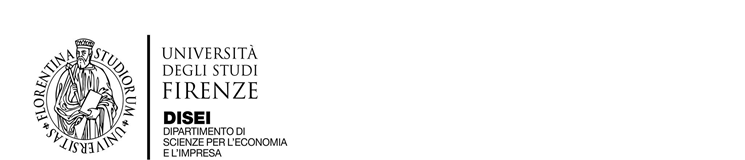 Programmazione e controllo




 Prof. Maria Lucetta Russotto – Università degli Studi di Firenze
Maria Lucetta Russotto
1
Le decisioni nell’impresa
Il processo decisionale avviene attraverso precisi sistemi organizzativi formalizzati.

Sistemi di pianificazione

Sistemi di programmazione
Maria Lucetta Russotto
2
Maria Lucetta Russotto
3
Il sistema delle decisioni manageriali
Organi volitivi
Organi direttivi
Organi operativi
Decisioni strategiche
Decisioni tattiche
Decisioni operative
Ciclo produttivo
Breve periodo
Strutturabili
Quotidiane
Aspetti di fondo
Lungo periodo
Non strutturabili
Periodiche
Gestione risorse
Medio periodo
Strutturabili in parte
Periodiche
Maria Lucetta Russotto
[Speaker Notes: Il sistema aziendale deve perseguire determinati obiettivi. L’individuazione degli obiettivi e delle vie da seguire per raggiungerli presuppone che siano prese delle decisioni che devono essere razionalizzate al fine di renderle più efficienti ed efficaci. Tuttavia, le decisioni, in una prospettiva organizzativa, non sono tutte uguali e, in particolare, con riferimento al CONTENUTO si distinguono tre fondamentali ordini di decisioni che occorre prendere per far funzionare un’impresa:
Strategiche: riguardano gli aspetti di fondo dell’attività produttiva dell’impresa, mirando a definire i rapporti impresa-ambiente. Le variabili oggetto delle decisioni strategiche sono costituite dalle combinazioni prodotto/mercato/tecnologia nelle quali l’impresa si deve impegnare.
Tattiche: servono a precostituire le risorse e le capacità necessarie per realizzare le scelte strategiche. Dunque, esse sono strumentali rispetto a quelle strategiche (ad esempio, riguardano la costituzione o la variazione dell’impianto per raggiungere una certa capacità produttiva in relazione a certi obiettivi di mercato fissati a livello strategico; ancora, tattica è la scelta di acquisire capitali da banche piuttosto che da altri finanziatori, una volta che a livello strategico si sia deciso se e quanto indebitarsi per sostenere un dato grado di crescita degli investimenti produttivi).
Operative: rappresentano il momento terminale del processo decisionale e mirano a realizzare in concreto le decisioni tattiche impiegando al meglio le risorse e le capacità da queste precostituite. Ad esempio, sono operative le decisioni riguardanti le modalità di selezione e acquisizione degli specifici macchinari con cui realizzare l’impianto produttivo.
Queste decisioni si differenziano non solo in relazione al contenuto ma, in considerazione di esso, anche in relazione al TEMPO al quale si riferiscono: dunque le decisioni strategiche sono di lungo termine, quelle tattiche di medio e quelle operative di breve.
Ulteriori differenze si presentano anche sul piano del grado di STRUTTURABILITA’, ossia in termini di capacità di intervenire organizzativamente sullo svolgimento del processo decisionale. Le decisioni strategiche sono sostanzialmente non strutturabili e formalizzabili perché affrontano problemi sempre nuovi, complessi e imprevedibili. In parte, lo stesso discorso vale per le decisioni tattiche, mentre quelle operative, al contrario, sono le più strutturabili e formalizzabili.
Quanto alla FREQUENZA DI FORMULAZIONE, le decisioni strategiche e quelle tattiche sono assunte periodicamente, mentre quelle operative vengono prese con frequenza anche quotidiana.
Naturalmente, le decisioni strategiche assumono rilievo prioritario perché da esse discendono le altre.
Con riferimento ai LIVELLI GERARCHICI coinvolti nella loro formulazione, le decisioni strategiche sono prese dall’alta direzione, quelle tattiche dalle direzioni funzionali e dai manager di line e, infine, quelle operative dai livelli più bassi ovvero gli organi operativi.]
Sistemi di pianificazione
I sistemi di pianificazione sono un sistema organizzato  atto a pervenire a una razionale formulazione delle decisioni strategiche dell’impresa.
Maria Lucetta Russotto
5
Rilevanza
Le decisioni strategiche sono quelle rilevanti, per cui i sistemi di pianificazione sono quelli prioritari.
Il processo di pianificazione segue alcuni fondamentali passaggi chiavi:
Analisi dell’ambiente
Analisi dell’impresa
Definizione degli obiettivi
Formulazione e selezione delle strategie
Redazione del piano
Approvazione, esecuzione e controllo del piano
Maria Lucetta Russotto
6
Maria Lucetta Russotto
7
Analisi dell’ambiente esterno
Viene analizzato l’ambiente esterno all’impresa. L’analisi è finalizzata a individuare fattori e circostanze, attuali e soprattutto future, che possono interessare la vita dell’impresa come opportunità o minacce.
Maria Lucetta Russotto
8
Analisi dell’impresa
Analizzare i punti di forza e di debolezza dell’impresa
Esplicitare i valori e le aspirazioni dell’alta direzione ovvero le aspettative su cosa si desidera che l’impresa realmente faccia.
Maria Lucetta Russotto
9
Definizione degli obiettivi
Le due analisi coniugate portano alla definizione e formulazione di chiari obiettivi di fondo:
 - obiettivi globali ovvero relativi all’impresa nel suo  complesso
- obiettivi intermedi riferiti a singole parti dell’impresa come le divisioni e le funzioni.
Maria Lucetta Russotto
10
Le opzioni strategiche
Fissati gli obiettivi si devono individuare le strade percorribili per raggiungerli. Le opzioni strategiche sono le specifiche iniziative da realizzare per concretizzare gli obiettivi.
Maria Lucetta Russotto
11
Le alternative di strategie
Varie saranno le strade per raggiungere gli obiettivi.
Gli obiettivi saranno: globali e parziali.
Anche le strategie saranno globali e/o parziali. Dovranno quindi essere esaminate le alternative e selezionate le migliori.
Nel farlo sarà necessario verificare la compatibilità e la coerenza fra scelte globali e parziali.
Maria Lucetta Russotto
12
Il piano strategico
Il piano strategico è un documento che precisa obiettivi, risorse, iniziative e soluzioni organizzative necessarie per costruire la strategia con il conseguimento dell’obiettivo.
E’ composto da una parte descrittivo-qualitativa e di una parte quantitativo-monetaria ovvero valori-obiettivo di investimenti, finanziamenti e risultati economici attesi ponendo in essere le decisioni pianificate.
Maria Lucetta Russotto
13
Piani
Piano globale: per l’impresa nella sua unità
Piano di ASA: per l’area strategica d'affari (ASA), ovvero un sottoinsieme dell'impresa coincidente con un business specifico in grado, se scorporato dall'azienda, di sopravvivere autonomamente. Il concetto di area strategica di affari è stato sviluppato dagli studiosi di organizzazione d'impresa e di marketing. Una singola azienda che operi in aree strategiche d'affari diverse si rivolgerà a mercati e clienti diversi per ciascuna delle ASA. Le aree strategiche d'affari possono assumere all'interno dell'azienda un'autonomia giuridica (è il caso delle holding), o organizzativa. L'ASA è costituita da una o più combinazioni prodotto/mercato/tecnologia configuratesi come un'unità di sintesi e responsabilità reddituale, con una struttura economica sua propria e con esigenze di conduzione strategica differenziata derivanti dalle caratteristiche della sua area.
Piano di funzione: per la singola funziona.
Maria Lucetta Russotto
14
Sistemi di programmazione
I sistemi di programmazione sono un sistema organizzato  attraverso il quale si elaborano le decisioni tattiche e operative.
Maria Lucetta Russotto
15
Maria Lucetta Russotto
16
Maria Lucetta Russotto
17
I sistemi di programmazione
I sistemi di programmazione utilizzano il piano strategico elaborato dal sistema di pianificazione e lo suddividono in piani di durata annuale.
All’interno di ogni anno vengono definite le azioni da svolgere e i soggetti chiamati a compierle.
Il processo di programmazione consente di verificare in anticipo quanto le indicazioni strategiche siano realizzabili
Maria Lucetta Russotto
18
Maria Lucetta Russotto
19
Fasi del sistema di programmazione
Tradurre in termini operativi gli obiettivi della pianificazione (riconoscimento del problema)
Diagnosi del problema (esterno e interno)
Sviluppo di alternative di soluzione
Selezione delle alternative
Formalizzazione delle decisione prese (attraverso la stesura del programma)
Maria Lucetta Russotto
20
Il programma
Il programma si articola in una parte descrittivo-qualitativa e una parte quantitativo-monetaria.
Il profilo quantitativo-monetario si denomina budget.
Maria Lucetta Russotto
21
Maria Lucetta Russotto
22
I valori del budget
I valori obiettivo del budget si dividono in:
valori-obiettivo globali (relativi all’intera impresa)
valori-obiettivo parziali (relativi alle varie aree funzionali dell’impresa
Maria Lucetta Russotto
23
Maria Lucetta Russotto
24
Maria Lucetta Russotto
25
Maria Lucetta Russotto
26
Maria Lucetta Russotto
27
Gli strumenti
Maria Lucetta Russotto
28
Il budget
Il budget, per essere concretamente attuabile, viene poi suddiviso in periodi più brevi, in genere mesi.
Attraverso il budget la direzione:
Definisce quanto e quando vendere, produrre, acquistare, per conseguire gli obiettivi economici previsti
Verifica se le risorse umane, materiali, tecnologiche e finanziarie sono adeguate;
Identifica chi è responsabile dell’attuazione dei programmi;
Ma;ria Lucetta Russotto
29
Maria Lucetta Russotto
30
Sistema di controllo
L’attività programmata deve poi essere soggetta a un controllo per verificare se si svolge come deciso, capirne gli eventuali scostamenti e correggerli.
Deve quindi essere identificato l’oggetto del controllo (che deve quindi essere misurabile).
Il controllo riguarda  il grado di efficienza e di efficacia delle operazioni d’impresa.
Mara Lucetta Russotto
31
L’efficienza
E’ l’attitudine dell’impresa o di un suo sub-sistema a ottimizzare la quantità di risorse (input) occorrenti per ottenere un determinato volume di output (o di produzione in senso ampio).
Essere efficienti implica evitare o ridurre gli sprechi di risorse.
Si tratta di un carattere prettamente economico della gestione misurabile con la grandezza dei costi.
Maria Lucetta Russotto
32
La determinazione dell’efficienza
L’analisi dei costi è quindi fondamentale per misurare, verificare e migliorare l’efficienza dell’impresa.
Ex. Calcolare il costo unitario del prodotto.
Maria Lucetta Russotto
33
L’efficacia
L’efficacia è l’attitudine a ottimizzare i risultati riguardanti gli output della gestione.
Non è di definizione univoca perché riguarda i vari aspetti dell’output:
La quantità di produzione;
La qualità di produzione;
La tempestività di consegna; 
Il livello di servizio al cliente
Ecc.
Maria Lucetta Russotto
34
La determinazione dell’efficacia
La determinazione non passa attraverso misurazione univoche e di tipo contabile (costi e ricavi) ma richiede misurazioni fisiche.

Ex. Trenitalia è EFFICACE se è in grado di erogare il proprio servizio di trasporti a quel numero di clienti che ne fa richiesta.
Maria Lucetta Russotto
35
Gli obiettivi e il controllo.
Gli obiettivi (grandezze-obiettivi) devono essere assegnati alle posizioni organizzative chiamate a realizzarli. Si individuano così i centri di responsabilità sui quali si basa il controllo.
Con il controllo si misurano le grandezze-risultato.
I risultati si confrontano con gli obiettivi e si cerca di individuare eventuali scostamenti.
La correzione degli scostamenti si tradurrà in interventi sulle attività o anche sugli obiettivi
Maria Lucetta Russotto
36
Maria Lucetta Russotto
37
Maria Lucetta Russotto
38
Maria Lucetta Russotto
39
Maria Lucetta Russotto
40
Maria Lucetta Russotto
41
I sistemi di gestione del personale
L’insieme dei processi per: 
Procurare all’impresa il fattore umano
Governare la presenza di tale fattore
Maria Lucetta Russotto
42
Sottosistemi
Selezione (individuare le persone più adatte).
Formazione e addestramento 
Valutazione 
Sistemi premi e punizioni
Maria Lucetta Russotto
43